Номинация:
Лучшая практика работы с мультикультурной, мультиязычной аудиторией
Цель образовательной практики – преодоление дезадаптации иноязычной аудитории в условиях языкового и культурного фронтира.
Задачи образовательной практики:     -создать психологические и образовательные условия мобильного включения иноязычной аудитории в русскую языковую и культурную среду;      -использовать реестр авторских методических приемов в зависимости от запросов аудитории;     -организовать учебный процесс как мультипроектную деятельность с множественным (языковым, коммуникативным, культурным, социализирующим, творческим) эффектом.
КОНЦЕПЦИЯ:
реакция
память
В чужих
текстах
В 
собственном
 тексте
В учебнике
Собственное
   творчество
   в проекте
Факт языка
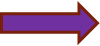 Наработка дополнительных культурных смыслов:
Проекты как результат вхождения в культуру и язык:
Энциклопедия
«Люди мира»
Учебник
«Новости из России»
Сочинения о стереотипах
Уровни
СПОСОБ ДЕЙСТВИЯ;

АДАПТАЦИЯ
к жизни города 
на основе компетенций
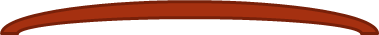 Газета «Какие люди!»
наращивания
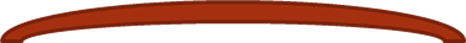 Фильм 
«Новости из Томска»
культурных
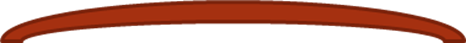 смыслов
Магистерские диссертации